Excluding Those Who Report Having “Syndomitis” or “Chekalism” Improves the Reliability of PROMIS-29+2 v2.1 Scales
Ron D. Hays, Ph.D. 
 October 23, 2023 (KC 305)
11:15 am – 12:15 pm session
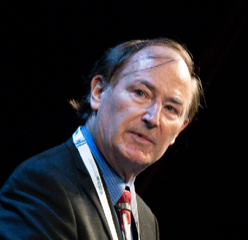 9th Annual PROMIS International Conference, Banff, Alberta, Canada

https://labs.dgsom.ucla.edu/hays/pages/presentations
https://www.jmir.org/2023/1/e46421
.
Acknowledgements
I have no conflicts of interest

Supported by the National Center for Complementary and Integrative Health (NCCIH). Grant No. 1R01AT010402-01A1, Measuring Chronic Pain Impact: Measurement Enhancement for Chronic Pain.
Coauthors: Nabeel Qureshi, Patricia Herman, Anthony Rodriguez, 
Arie Kapteyn, Maria Edelen Orlando

https://www.jmir.org/2023/1/e46421
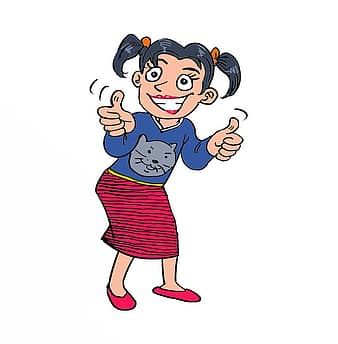 2
Online Research “Panels”
Quick data collection
Large samples
Cost-effective 
Probability/Opt-in Panels
Growth of panels for data collection is: “one of the most compelling stories of the last decade” Baker et al. (2013, p. 715). 

Summary report of the AAPOR Task Force on Non-probability Sampling. Journal of Survey Statistics and Methodology, 1, 90–143.
3
Amazon Mechanical Turk (MTurk) Data Collection (2021)
Opt-in (crowdsourcing) platform hosted by Amazon. 
Jobs or tasks are referred to as human intelligence tasks and include:
Completing surveys
Coding 
Identifying content in images or videos
Writing product descriptions

MTurk workers compared to U.S. general population 
Younger age
More educated
Less likely to be have household income of $100k or higher
Worse self-reported health
4
MTurk Questionnaire (~190 items)
61 PROMIS® items (including PROMIS-29)
9 demographic items, 24 health conditions
Back pain-targeted measures
7 chronicity items, 13 pain management 
PEG (Pain intensity, interference with Enjoyment of life, interference with General activity), 
Oswestry Disability Index (ODI)
Roland-Morris Disability Questionnaire (RMDQ) 
Orebro Musculoskeletal Pain Questionnaire (OMPQ)
Subgroups for Targeted Treatment (STarT) Back Tool
Graded Chronic Pain Scale (GCPS) disability score.
5
Data Quality Steps
Quality workers - >95% approval rating; 500+ HITs
Deployed in small batches (9 surveys per hour) – reduce selection bias
Screened for back pain without revealing this was our target to minimize reporting it just to get paid
Eliminated those <1 second per item 
Checked MTurker forums (e.g., www.mturkcrowd.com)
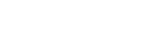 6
Data Quality Steps
Quality workers - >95% approval rating; 500+ HITs
Deployed in small batches (9 surveys per hour) – reduce selection bias
Screened for back pain without revealing this was our target to minimize reporting it just to get paid
Eliminated those <1 second per item 
Checked MTurker forums for chatter on survey
Pilot study showed that 20% of respondents endorsed all health conditions 
So we added fake conditions (Syndomitis, Chekalism)
7
Have you EVER been told by a doctor or other health professional that you had
1) hypertension
  2) high cholesterol
  3) heart disease
  4) angina
  5) heart attack
  6) stroke
  7) asthma 
  8) cancer
  9) diabetes
10) chronic obstructive pulmonary disease
11) arthritis
12) anxiety disorder
13) depression
14) Syndomitis
Do you currently have
1) allergies or sinus trouble
  2) back pain
  3) sciatica
  4) neck pain
  5) trouble seeing
  6) dermatitis
  7) stomach trouble
  8) trouble hearing
  9) trouble sleeping
10) Chekalism
* 15% reported having 1 or both fake conditions, and were more likely to be male, non-White, younger, and report more health conditions.
10
11
*Higher scores represent worse health.
T-scores: U.S. mean = 50, SD = 10 for all measures except                    PROPr: U.S. mean = 0.52, SD = 0.24, possible range: -0.022 to 1.00
12
6% of the 3-month survey respondents endorsed a fake condition.
13
*Higher scores represent worse health.
14
Summary
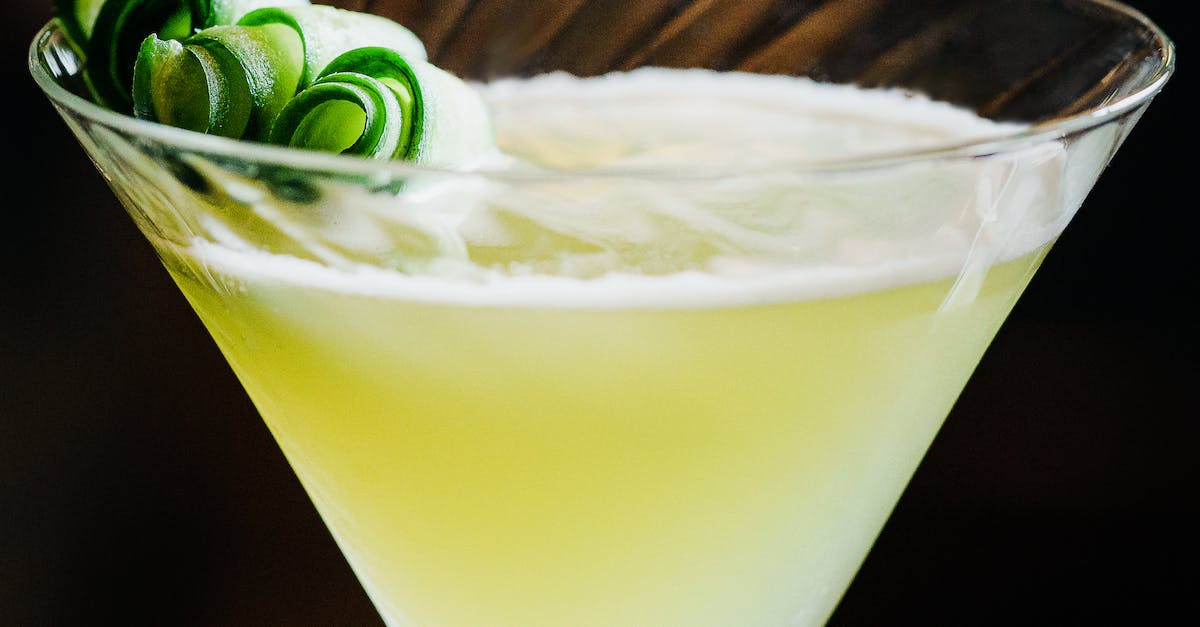 Based on the 15% faker rate at baseline and 6% at 3-months, we estimate a 25%* faker rate in the MTurk sample.
Excluding those who endorsed a fake condition improved
reliability of measurement
estimated mean health
PROMIS-29+2 v2.1 T-scores by 1-2 points 
PROPr preference-based score by 0.04 (~0.16 effect size).
* f = % of fakers; p = probability of getting caught using the fake conditions
p(f)=0.146 and p(f)(1-p) = 0.061… then 0.146(1-p) = 0.061 -> p =0.58, f=0.061/(p(1-p))
15
Implications
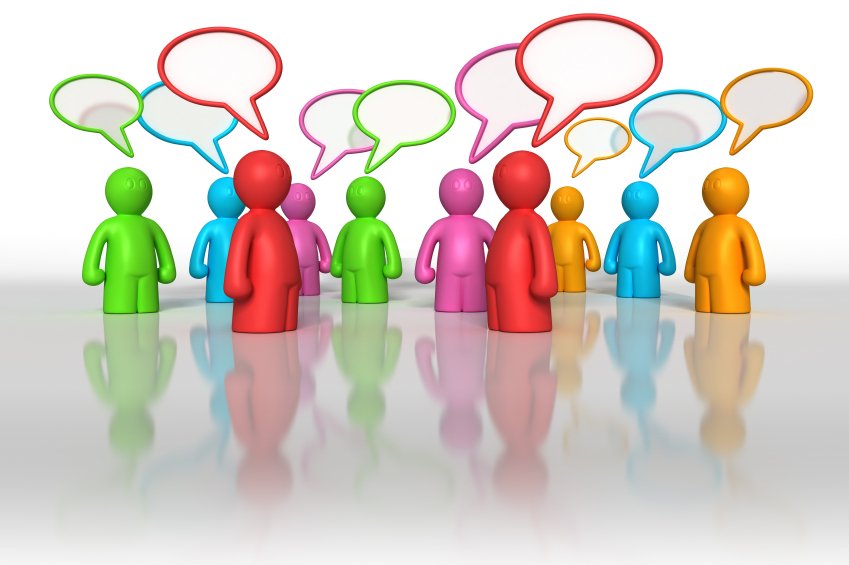 Asking about fake health conditions can help screen out respondents who misrepresent themselves.
Its usefulness could fade over time if information about it spreads among survey respondents.
e.g., urban dictionary warns readers not to select “Bindro” on surveys of drug use because doing so “voids the whole test.”
https://www.urbandictionary.com/define.php?term=Bindro
16
Implications
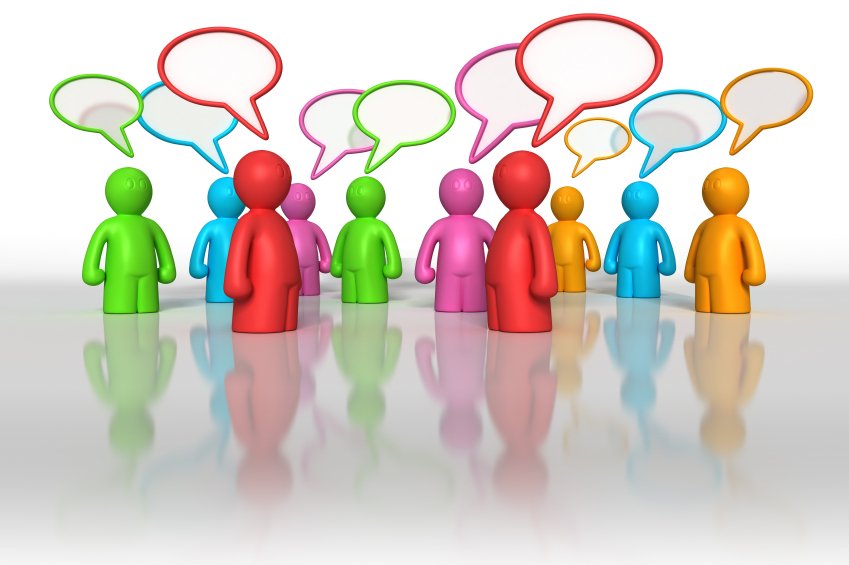 Asking about fake health conditions can help screen out respondents who misrepresent themselves.
Its usefulness could fade over time if information about it spreads among survey respondents.
e.g., urban dictionary warns readers not to select “Bindro” on surveys of drug use because doing so “voids the whole test.”
https://www.urbandictionary.com/define.php?term=Bindro
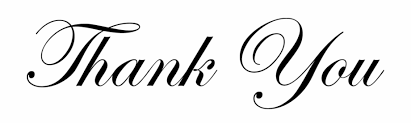 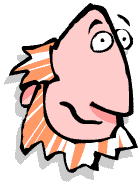 Ron D. Hays
drhays@ucla.edu
17